Векторы в пространстве
Метод координат в пространстве
Прямоугольная система координат в пространстве
Координаты вектора
Абсолютная величина вектора
Скалярное произведение векторов
Прямоугольная система координат  пространстве
Через т.О проведены три попарно перпендикулярные прямые.
На каждой прямой выбрано направление (обознач. стрелкой)
Выбрана единица измерения отрезков
z
О
y
x
Оси координат- прямые с выбранными на них направлениями (Ох; Оу; Оz) 
Ох- ось абсцисс
Оу- ось ординат
Оz- ось аппликат
! Каждая ось делится точкой О на отрицательную и положительную полуось 
Точка О (общая точка  осей)- начало координат
Координатные плоскости (Оху; Оуz; Оxz)- это плоскости, проходящие через соответствующие оси координат.
В прямоугольной системе координат в пространстве каждой точке сопоставляется тройка чисел, которые называются  координатами
z
M3
M (M1;  M2;  M3)

x=OM1
y=OM2
z=OM3
M
M2
O
y
M1
x
Координатами вектора AB с началом в точке А(х1; у1; z1) и концом в точке B(х2; у2; z2) называются числа a1; a2; a3
a1= х2- х1
a2= у2- у1
a3= z2- z1
Любой вектор в пространстве задают его координатами
AB(х2- х1; у2- у1; z2- z1) или AB(a1; a2; a3)
Правила:
Если а (х1; у1; z1) и b(х2; у2; z2)- данные векторы, то 
a+b (х1+х2; у1+у2; z1+z2)
a-b  (х1-х2; у1-у2; z1-z2)
ka    (kх1 ;kу1 ;kz1 ), где k-некоторое число
Равные вектора имеют равные координаты (и обратно)
О (0; 0; 0)
Задание:



Задание:



Задание:
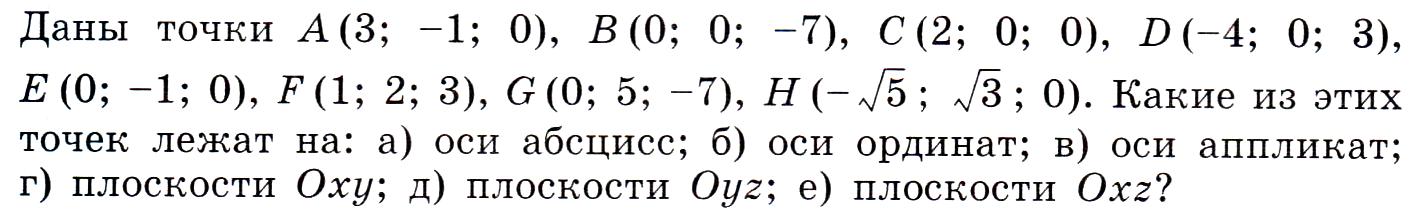 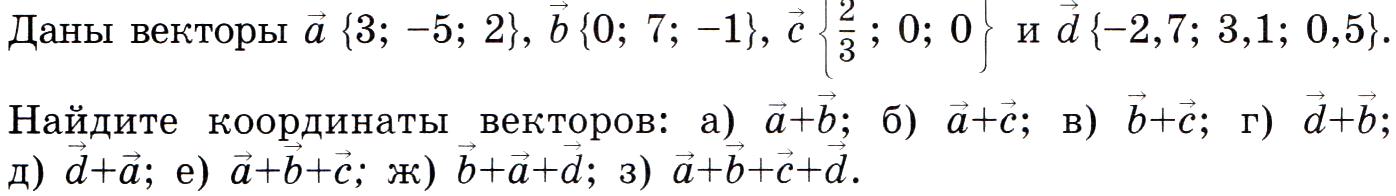 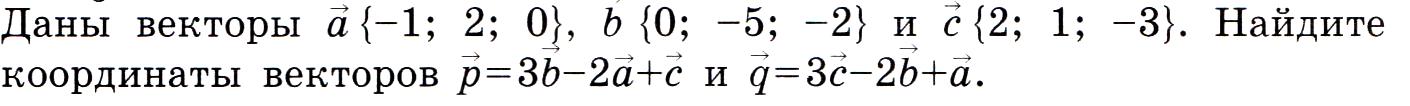 Абсолютная величина вектора а (х; у; z) вычисляется по формуле   |а|=
   Расстояние между точками А1(х1; у1; z1) и               А2 (х2; у2; z2)  вычесляется по формуле


Каждая координата середины отрезка вычисляется по формуле
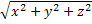 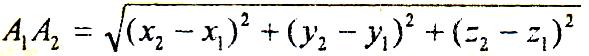 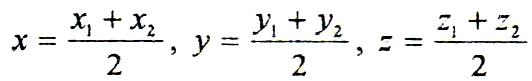 Скалярным произведением двух векторов называется произведение их длин на косинус угла  между ними.
a*b=|a|*|b|*cos α
а
a*b
cos α=
α
|a|*|b|
b
Скалярное произведение также выражается формулой
a*b= х1*х2 + у1*у2 + z1*z2
! Скалярное произведение ненулевых векторов равно 0 тогда и только тогда, когда a    b
α=90◦ ; cos α= cos 90◦ =0



Свойства скалярного произведения:
Для любых векторов a, b, c и любого числа k справедливо:
а²≥0
a*b=b*a- переместительный закон
(a+b)c=ac+bc- распределительный закон
k(ab)=(ka)b- сочетательный закон
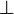 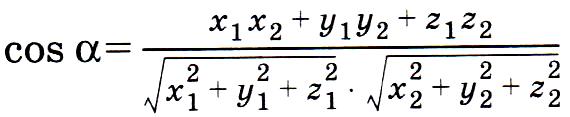